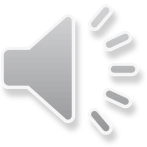 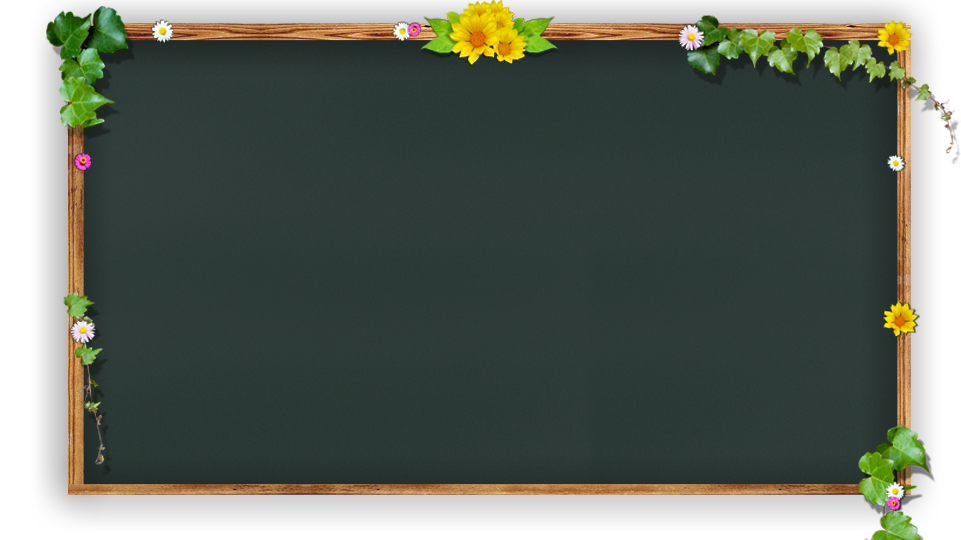 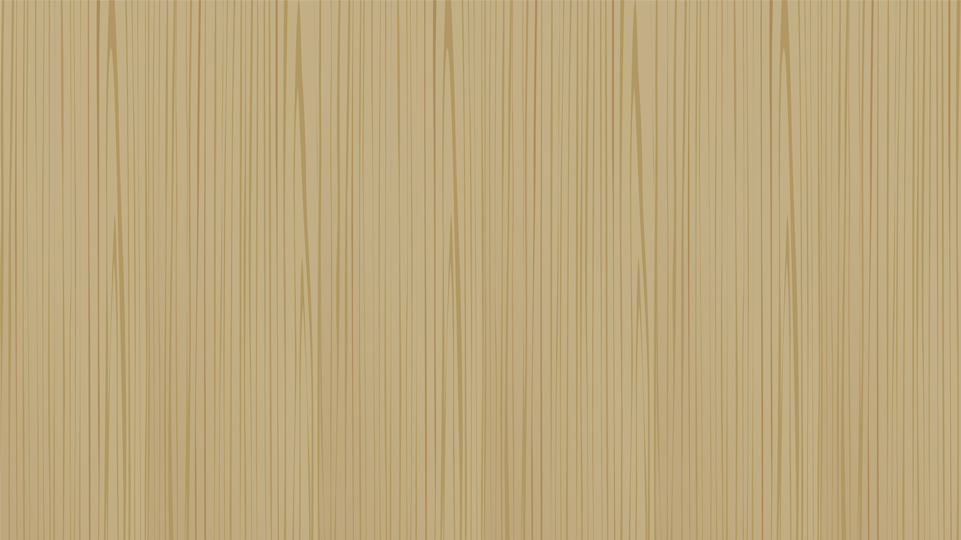 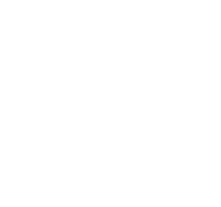 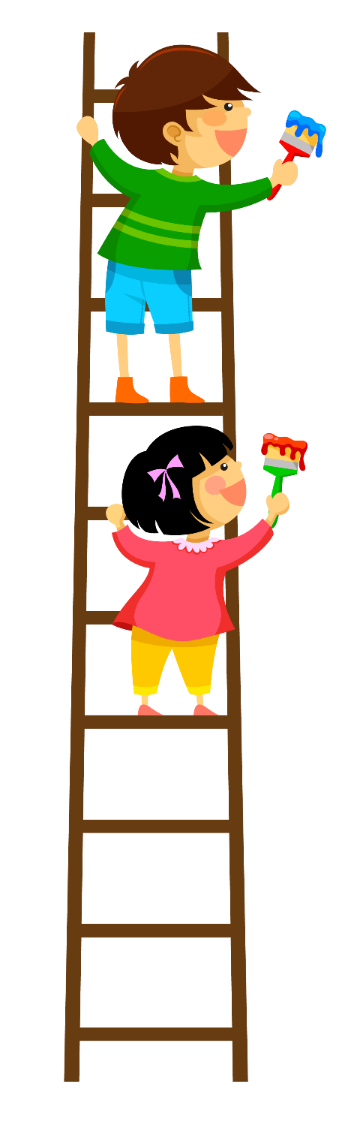 Chào
 mừng
VỀ DỰ
Tiết 
Chuyên đề
QUÝ THẦY CÔ
Môn: Mĩ Thuật
Lớp	      : 3B
Giáo viên : Trần Thị Hương Lan
Trường     :TH Thịnh Đức.
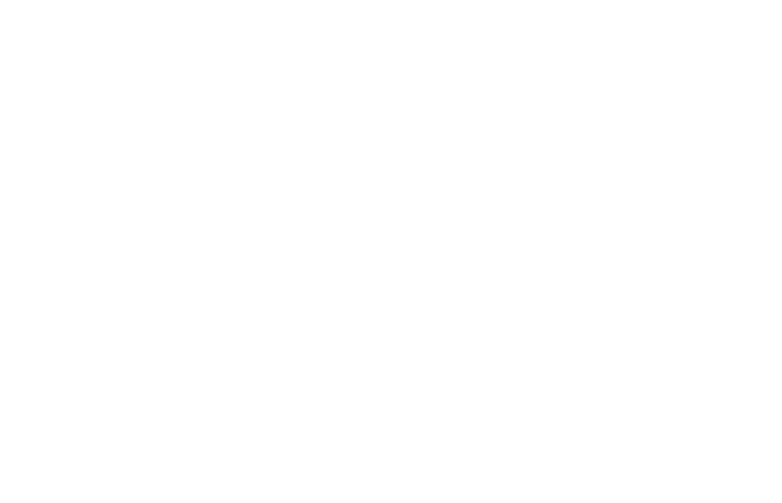 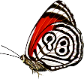 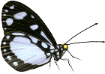 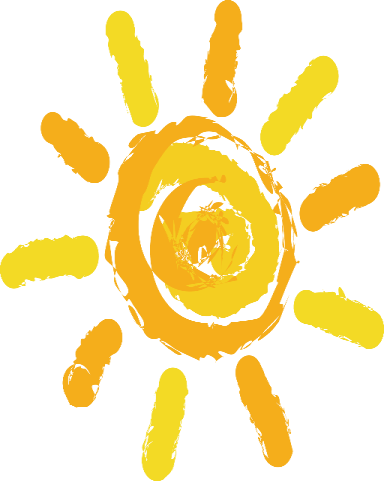 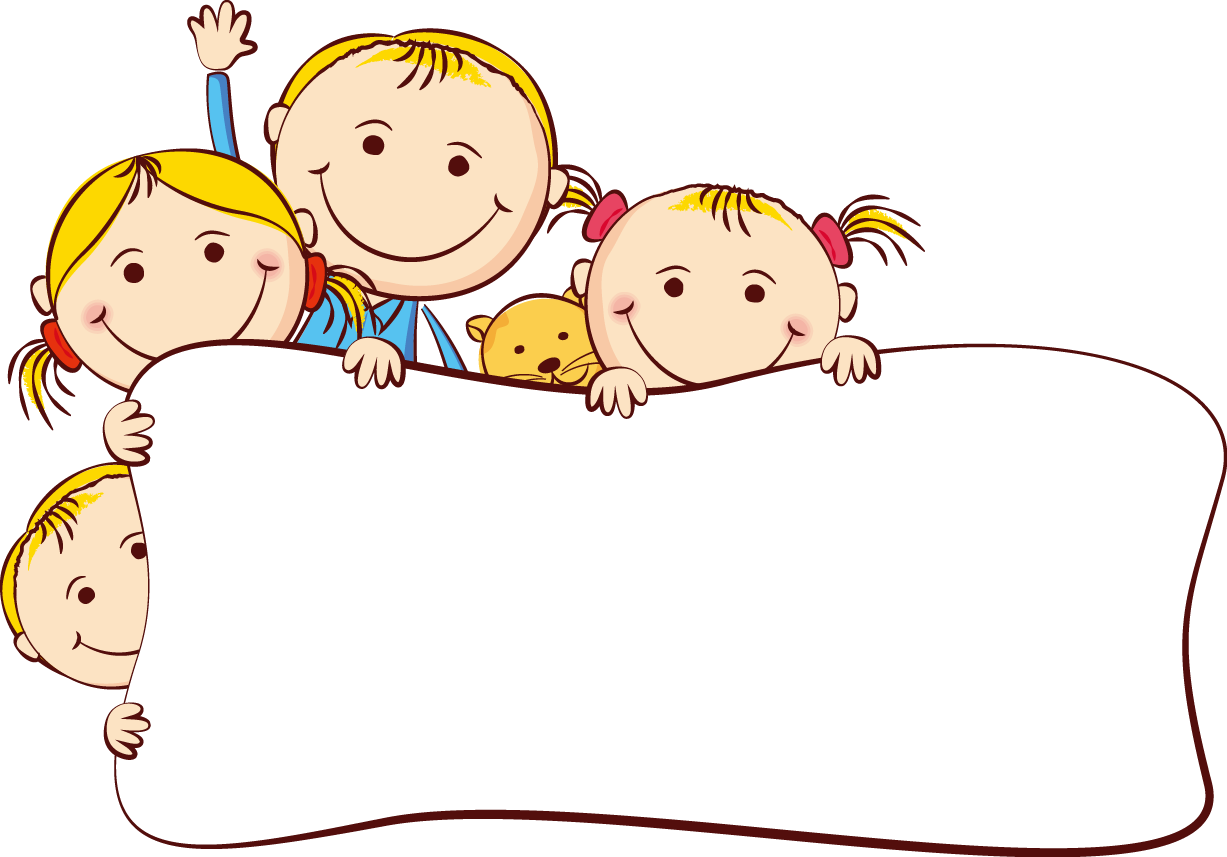 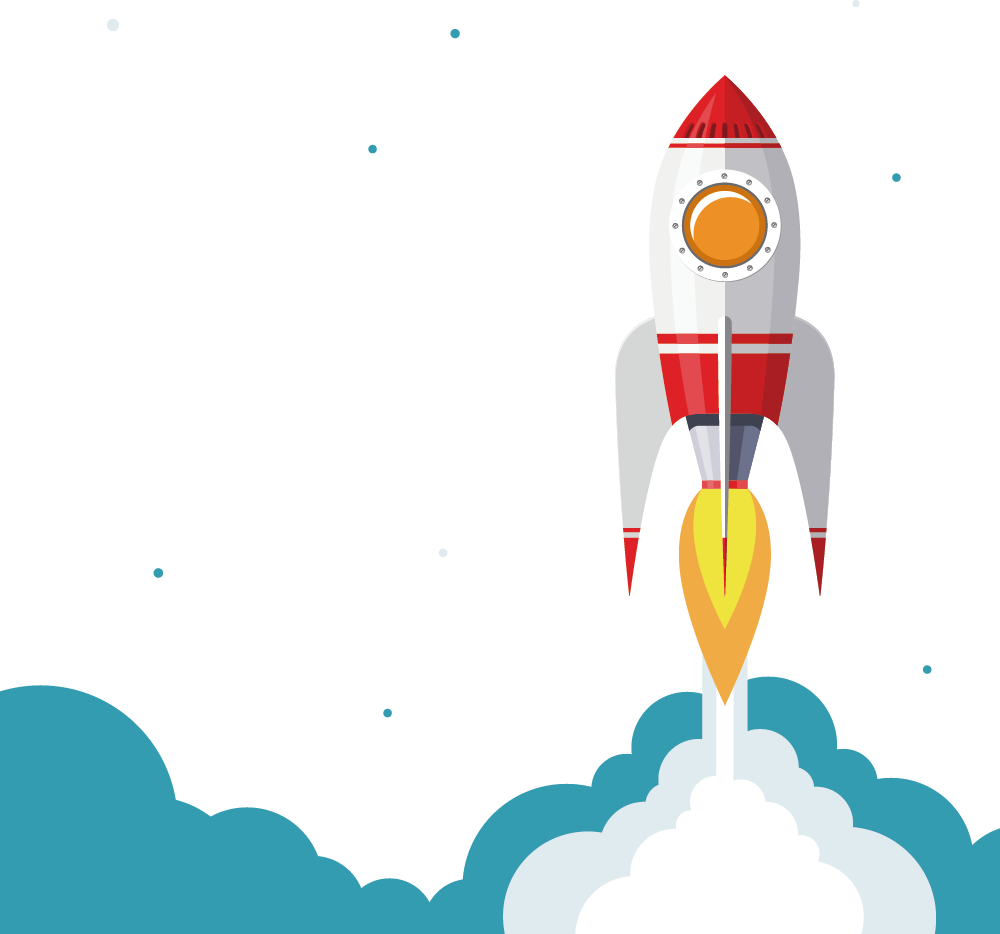 Khởi động
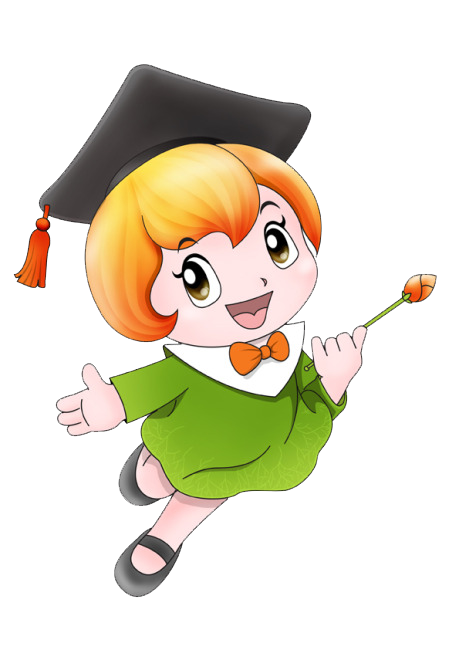 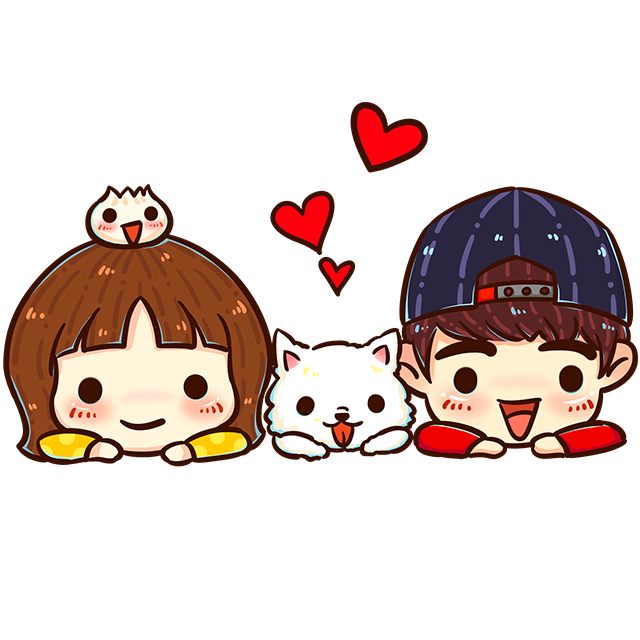 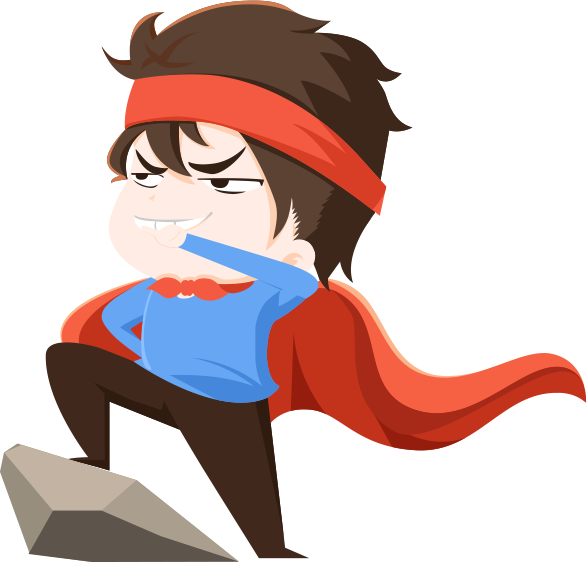 Kiểm tra đồ dùng
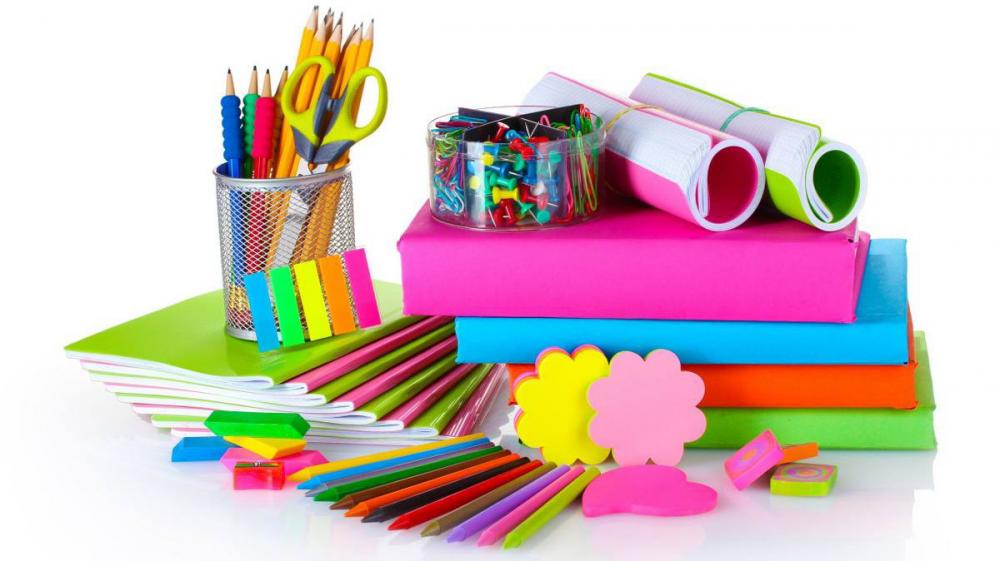 CHỦ ĐỀ 6: ĐÔ THỊ NGÀY NAY
BÀI 2: KHU VUI CHƠI CỦA CHÚNG EM ( Tiết 1)
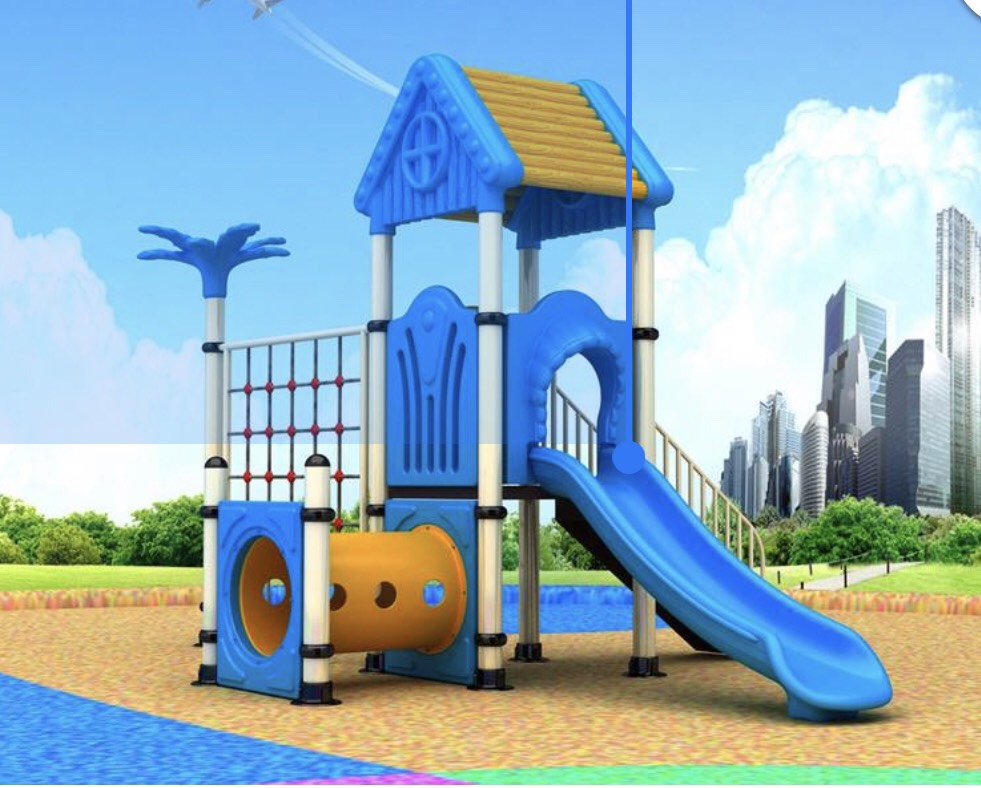 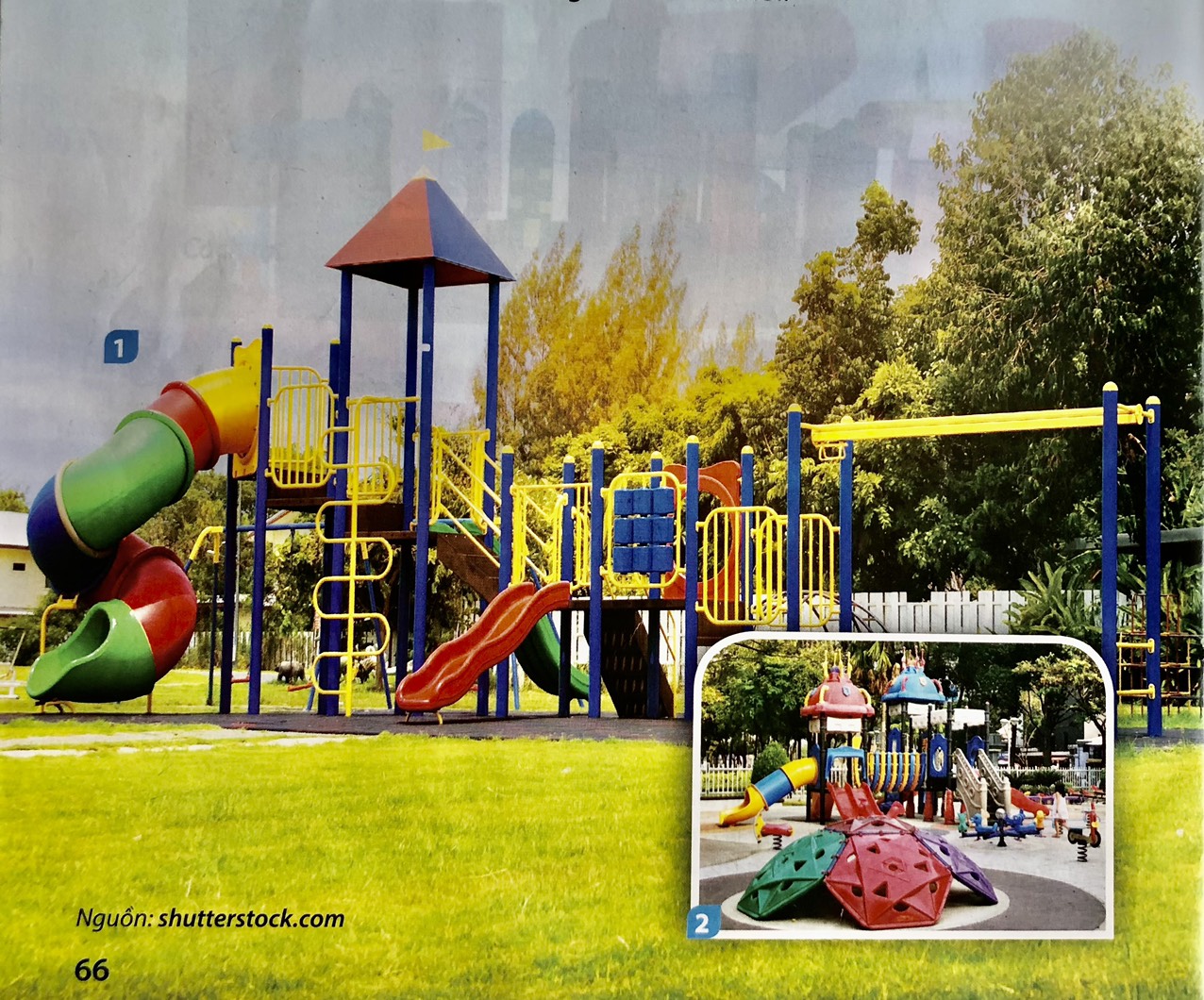 Câu 1: Trong các khu vui chơi thường có những thiết bị, dụng cụ nào?
Câu 2: Những thiết bị, dụng cụ ở khu vui chơi có hình, khối, màu sắc như thế nào?
Câu 3: Những dụng cụ, thiết bị vui chơi thường được tạo ra từ vật liệu gì? Em thích chơi ở thiết bị chơi nào nhất?
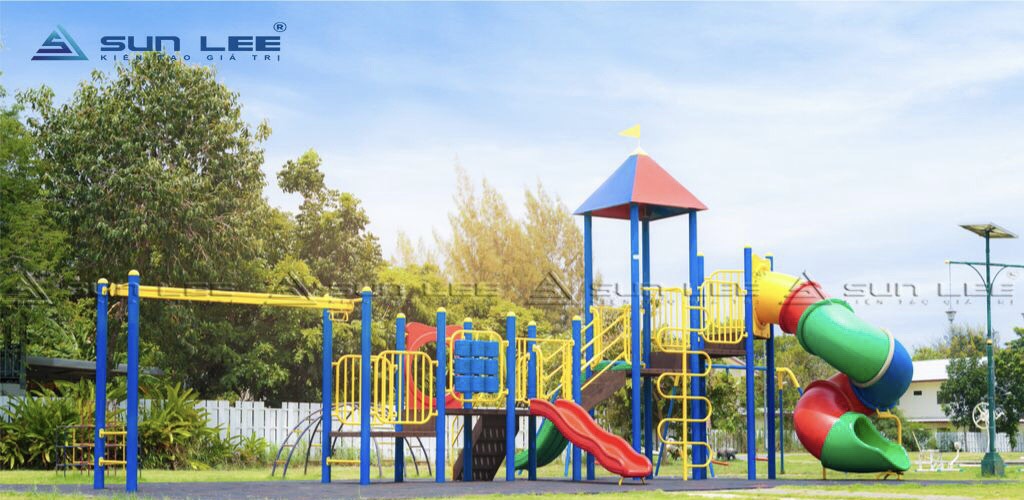 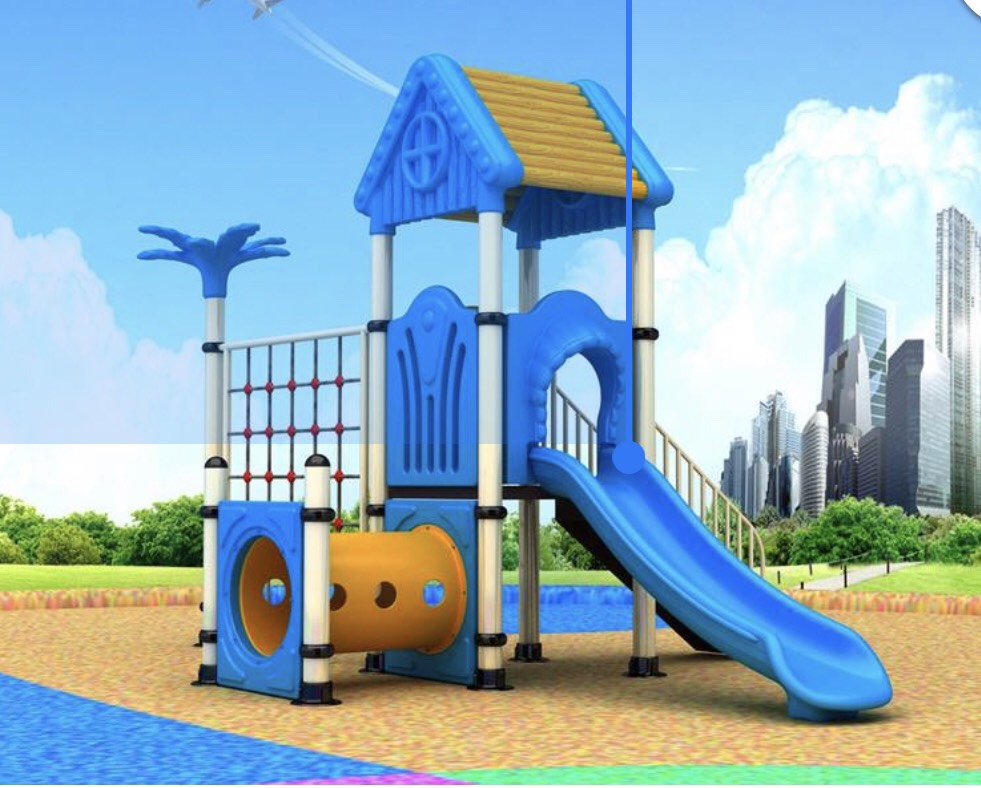 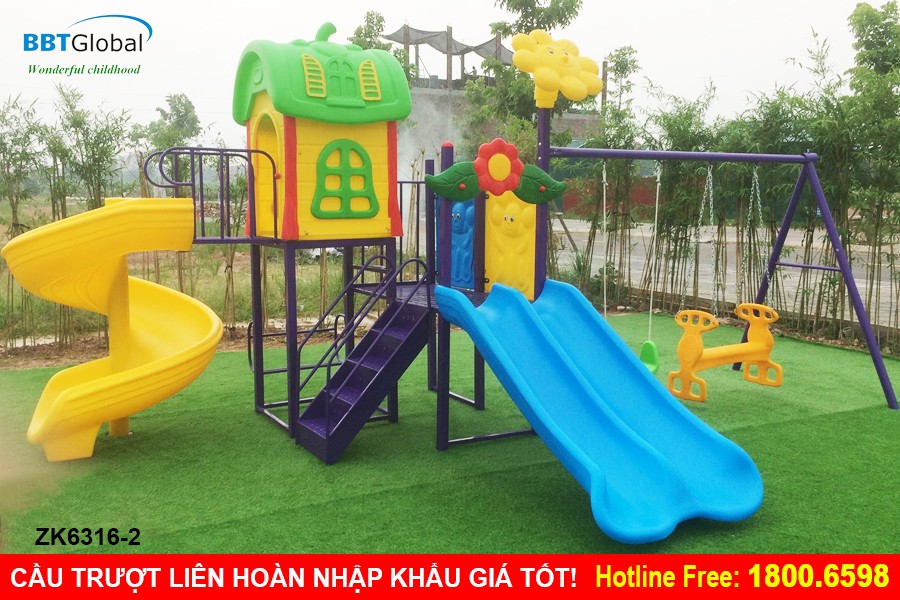 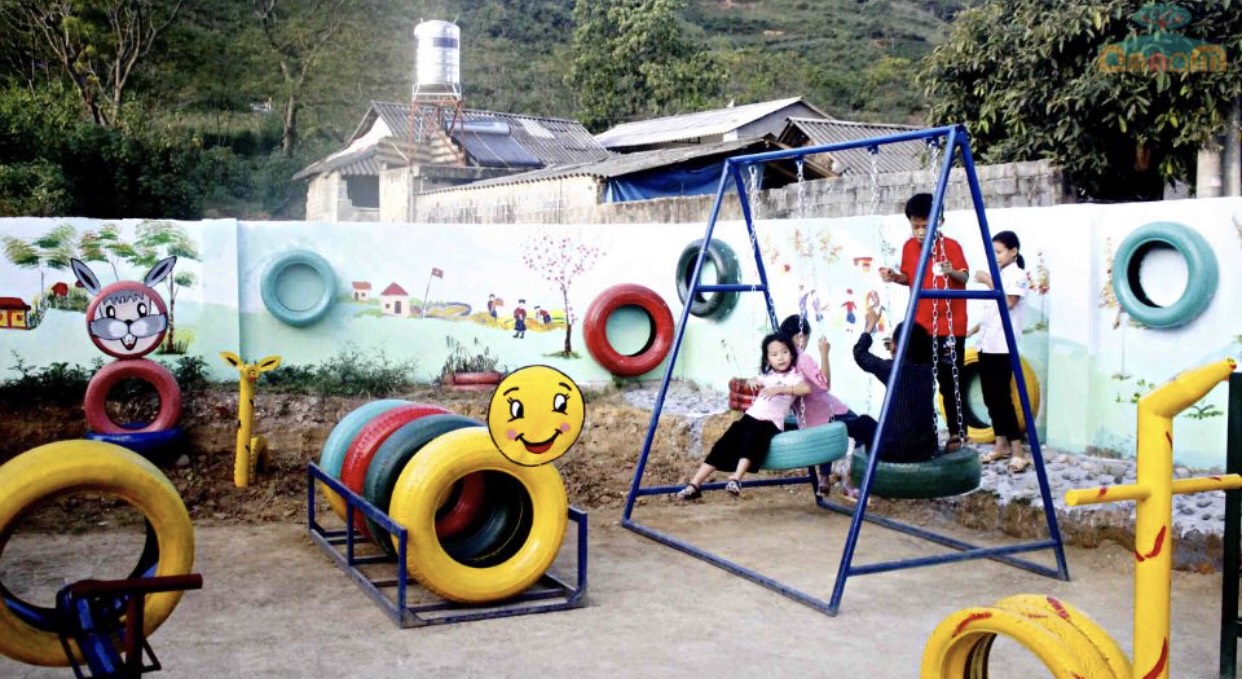 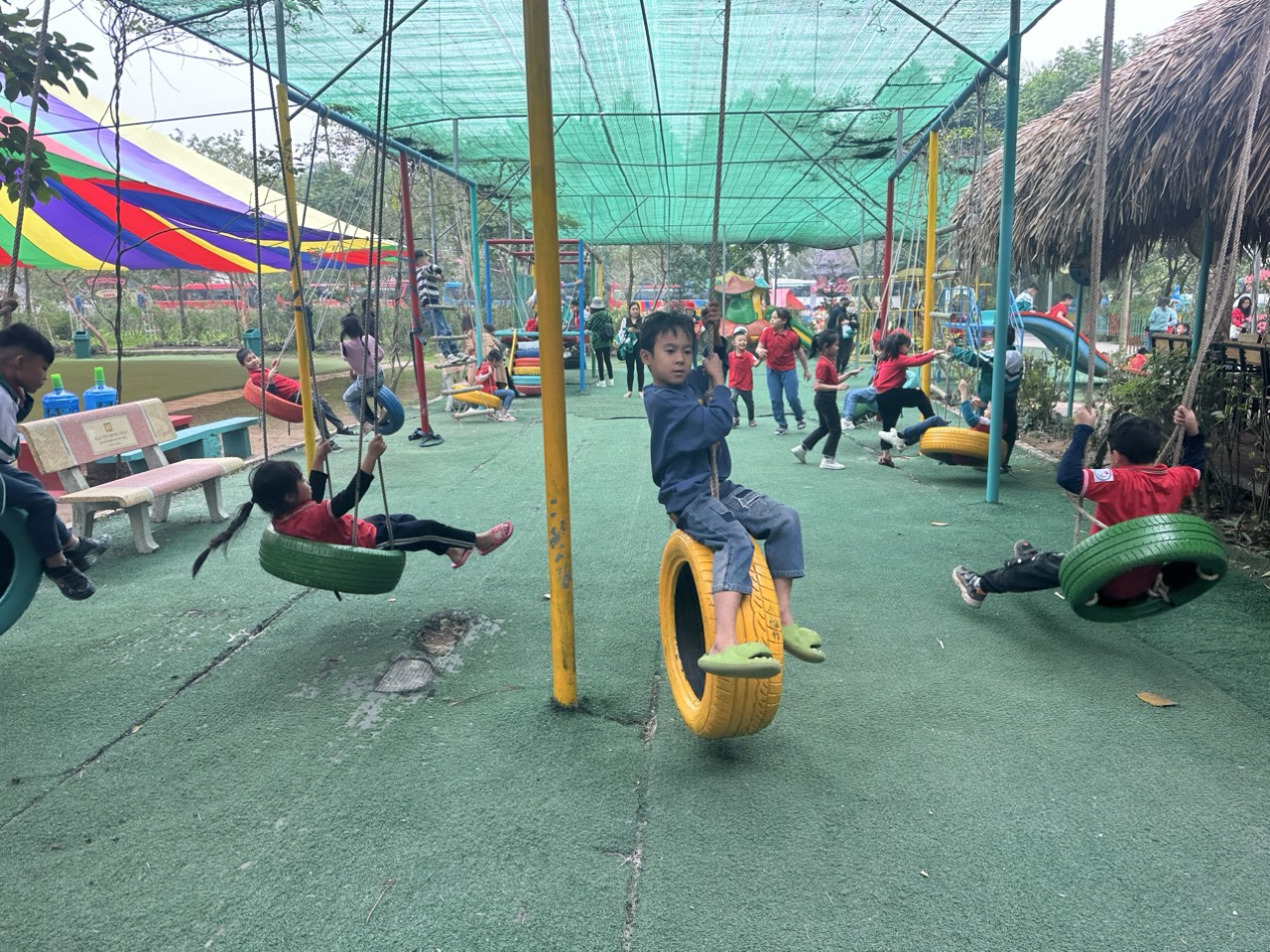 Cách tạo mô hình khu vui chơi.
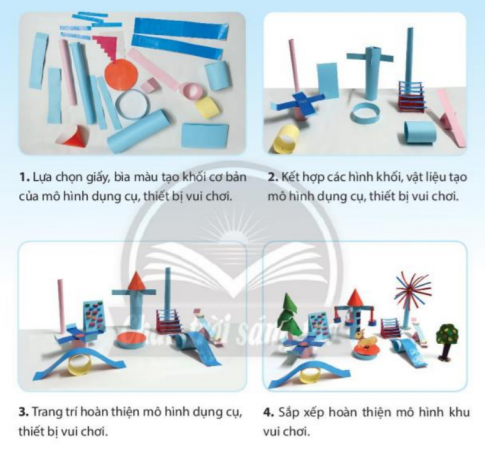 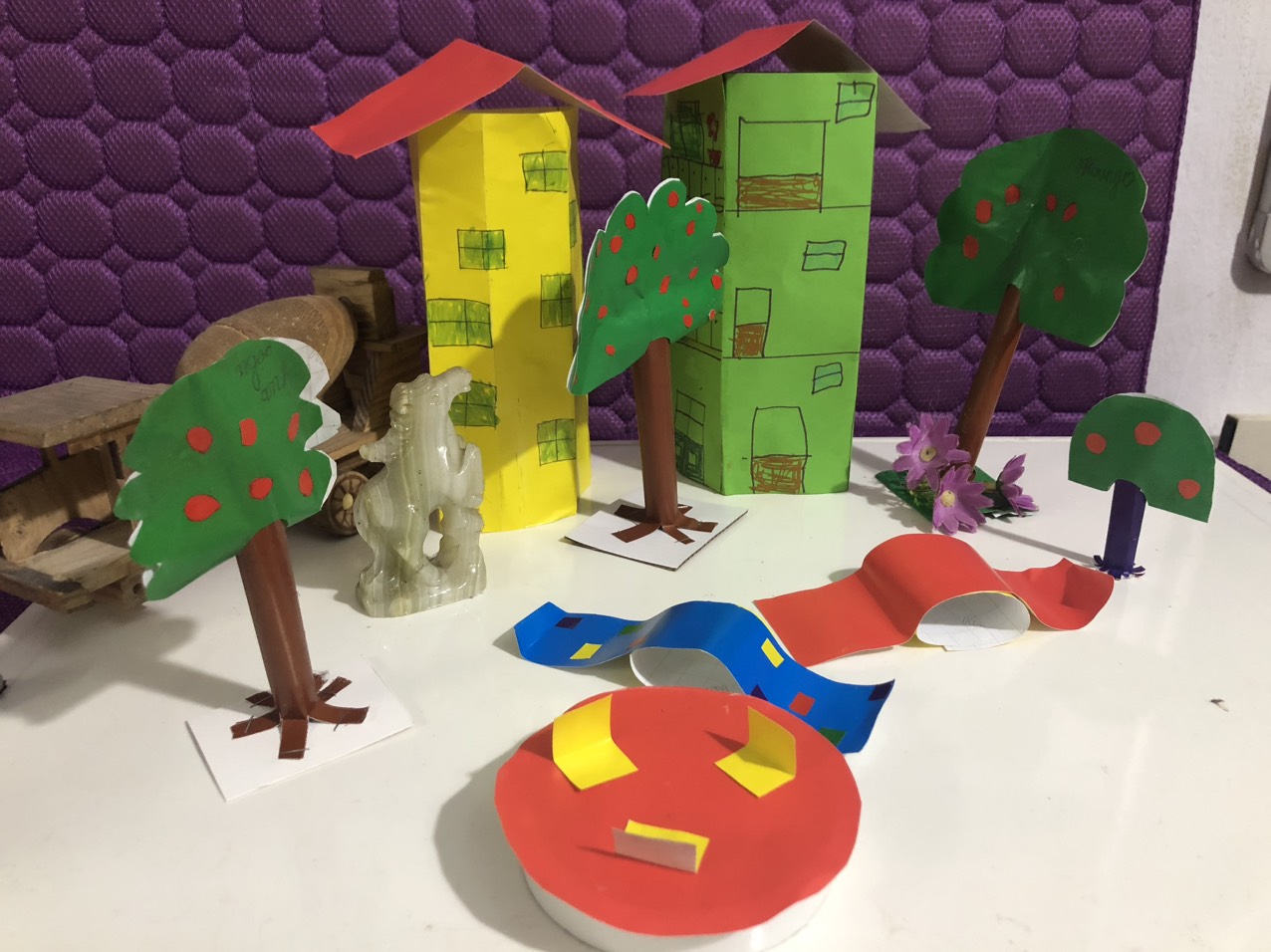 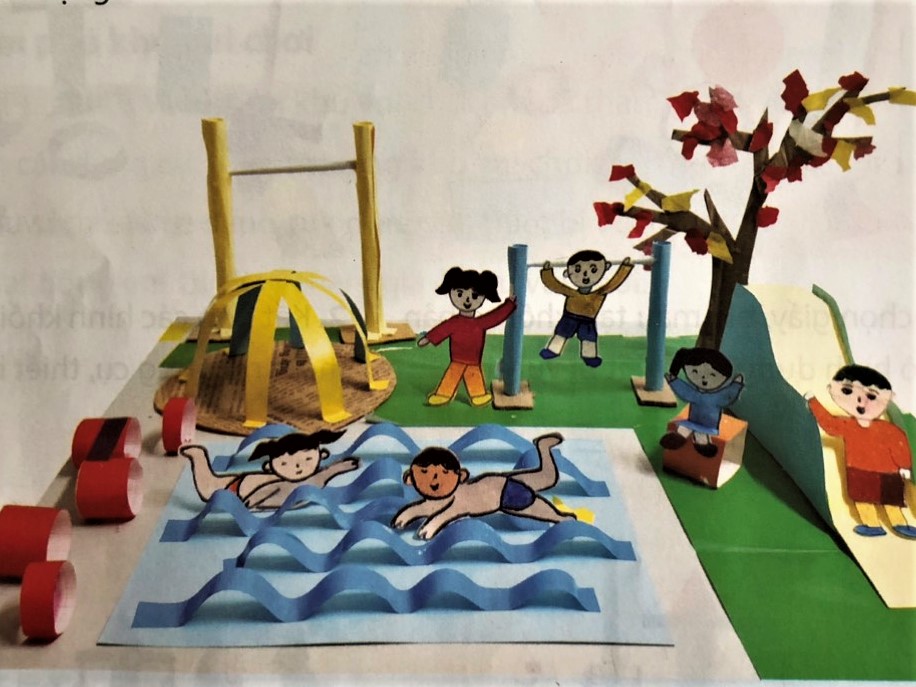 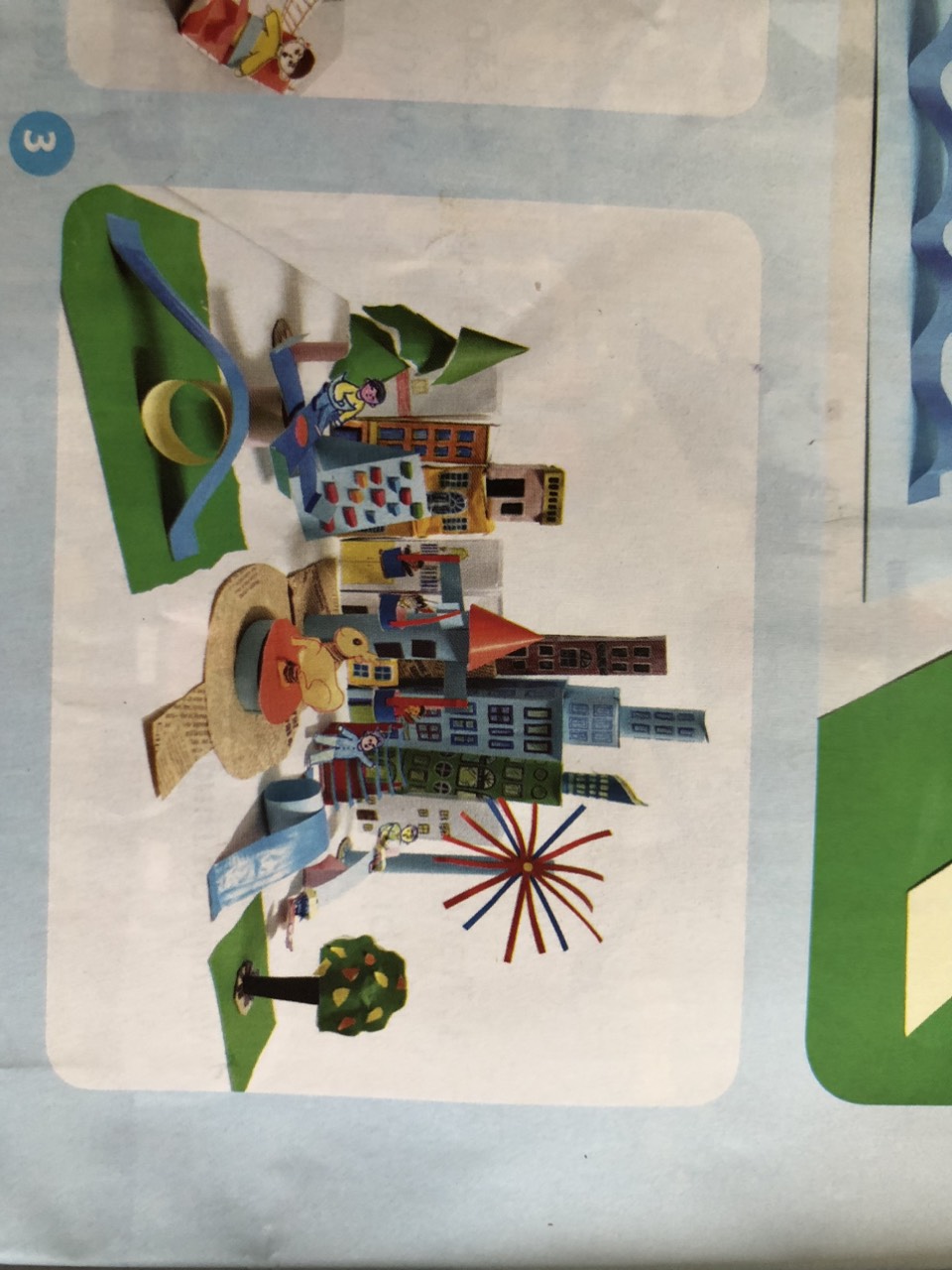 Một số sản phẩm tham khảo
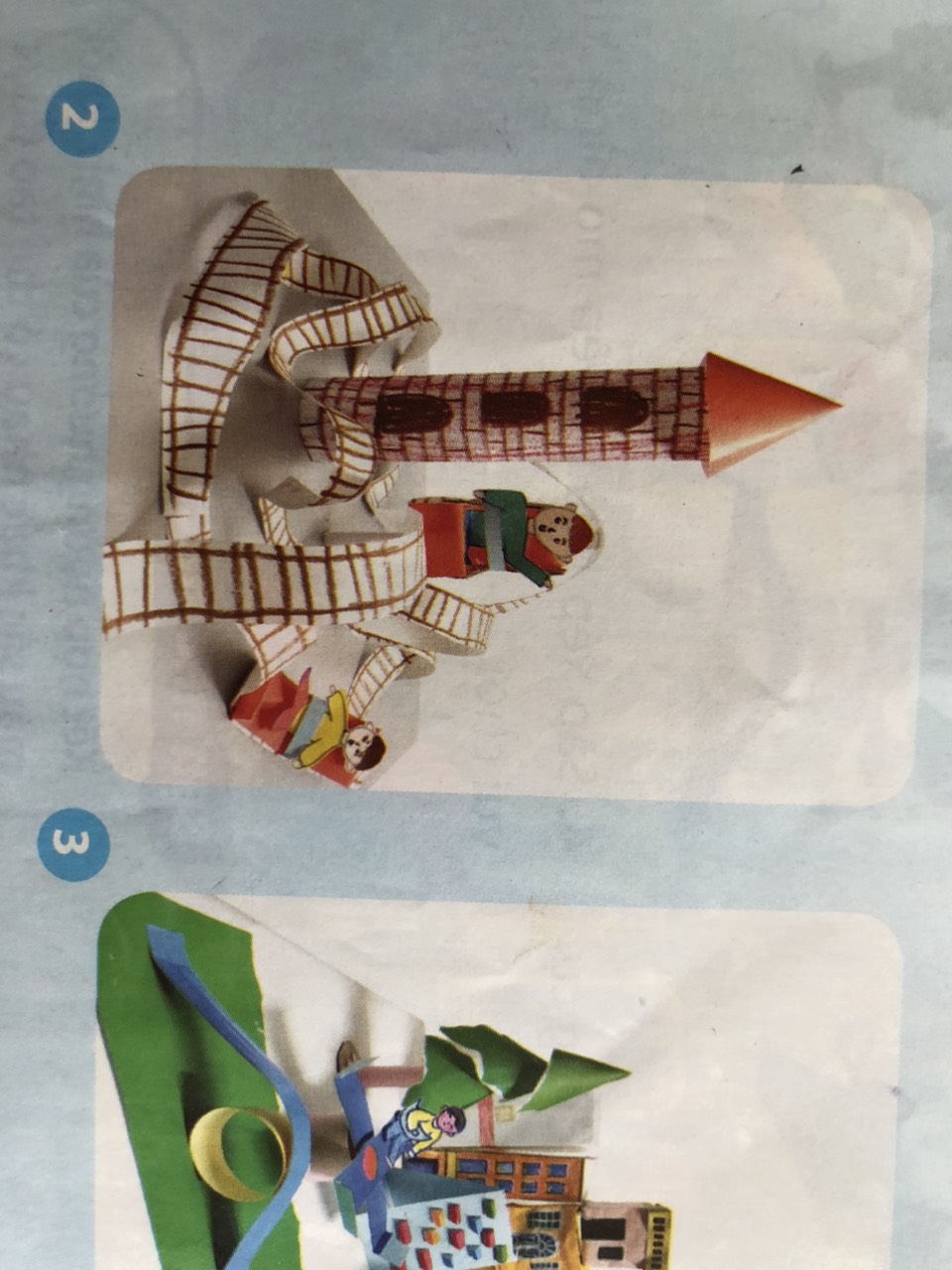 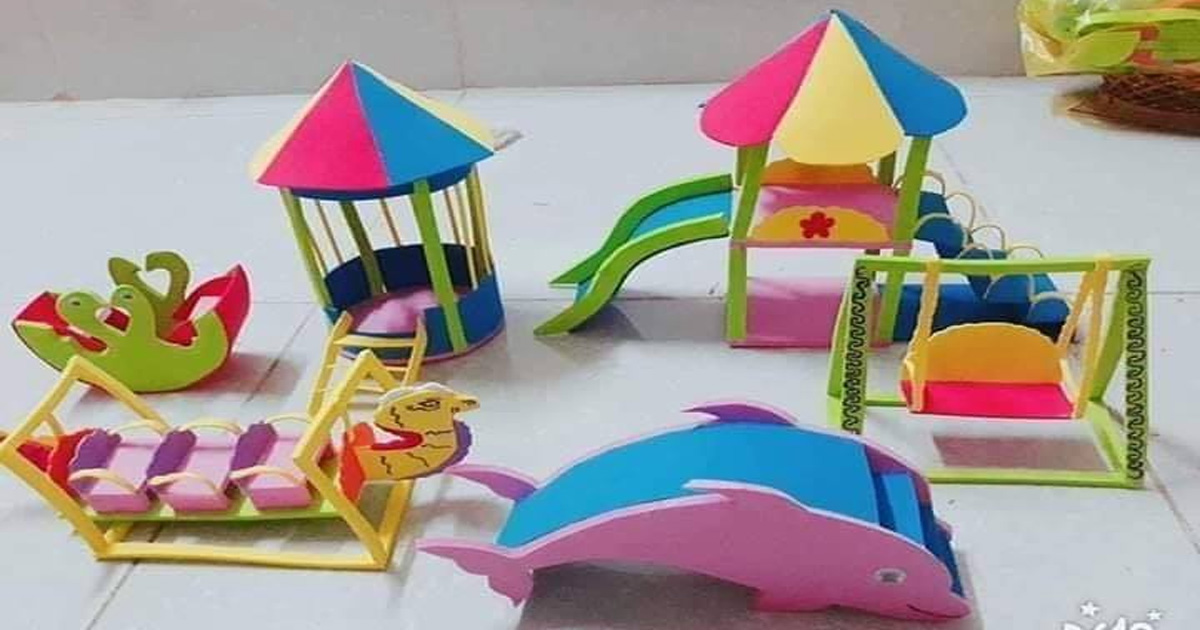 Thực hành– sáng tạo
Tạo mô hình khu vui chơi bằng giấy, bìa màu kết hợp những vật liệu tìm được.
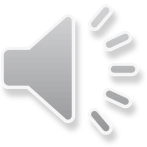 Phân tích, đánh giá
+ Em thích mô hình khu vui chơi nào? 
+ Dụng cụ, thiết bị trong khu vui chơi đó được tạo từ hình khối nào?
+ Màu sắc, cách trang trí mô hình dụng cụ, thiết bị vui chơi đó như thế nào?
+ Mô hình dụng cụ, thiết bị vui chơi nào có kĩ thuật cắt, gấp và trang trí đẹp mắt?
+ Em có ý tưởng sử dụng mô hình khu vui chơi như thế nào trong học tập và vui chơi?
Vận dụng, phát triển
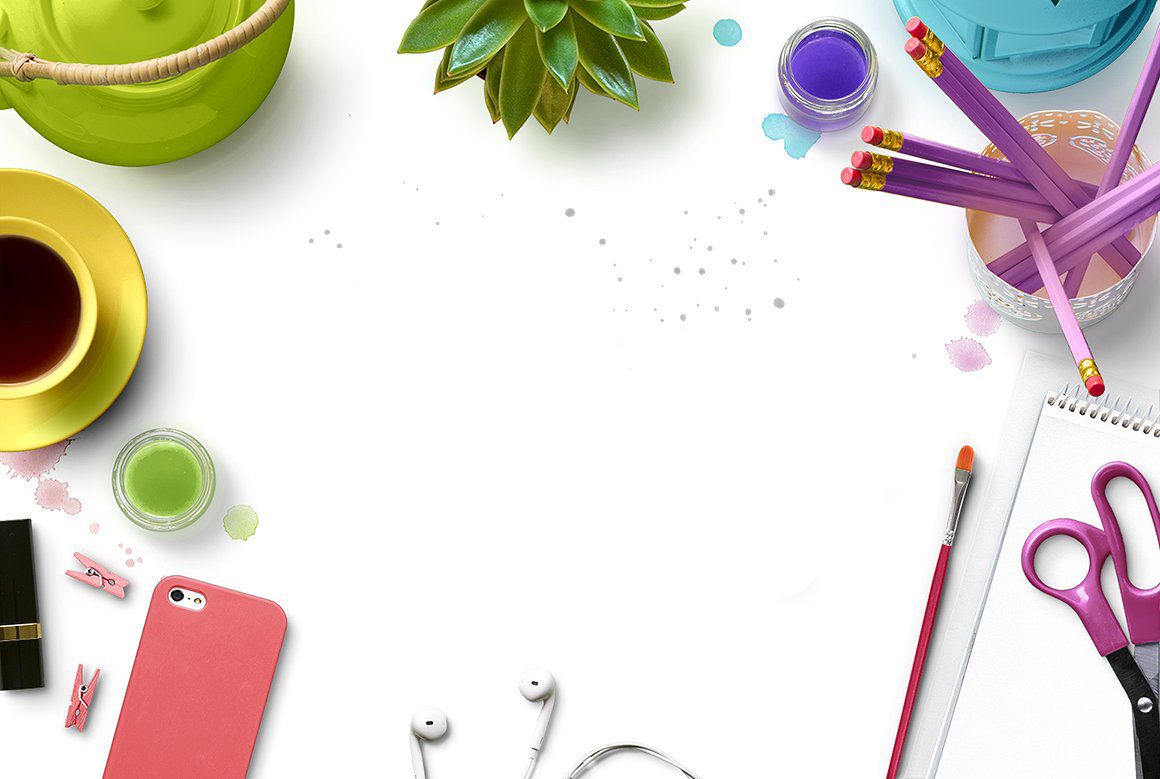 Tuyên dương
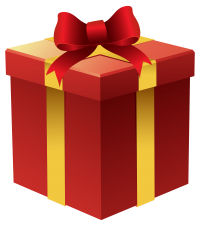 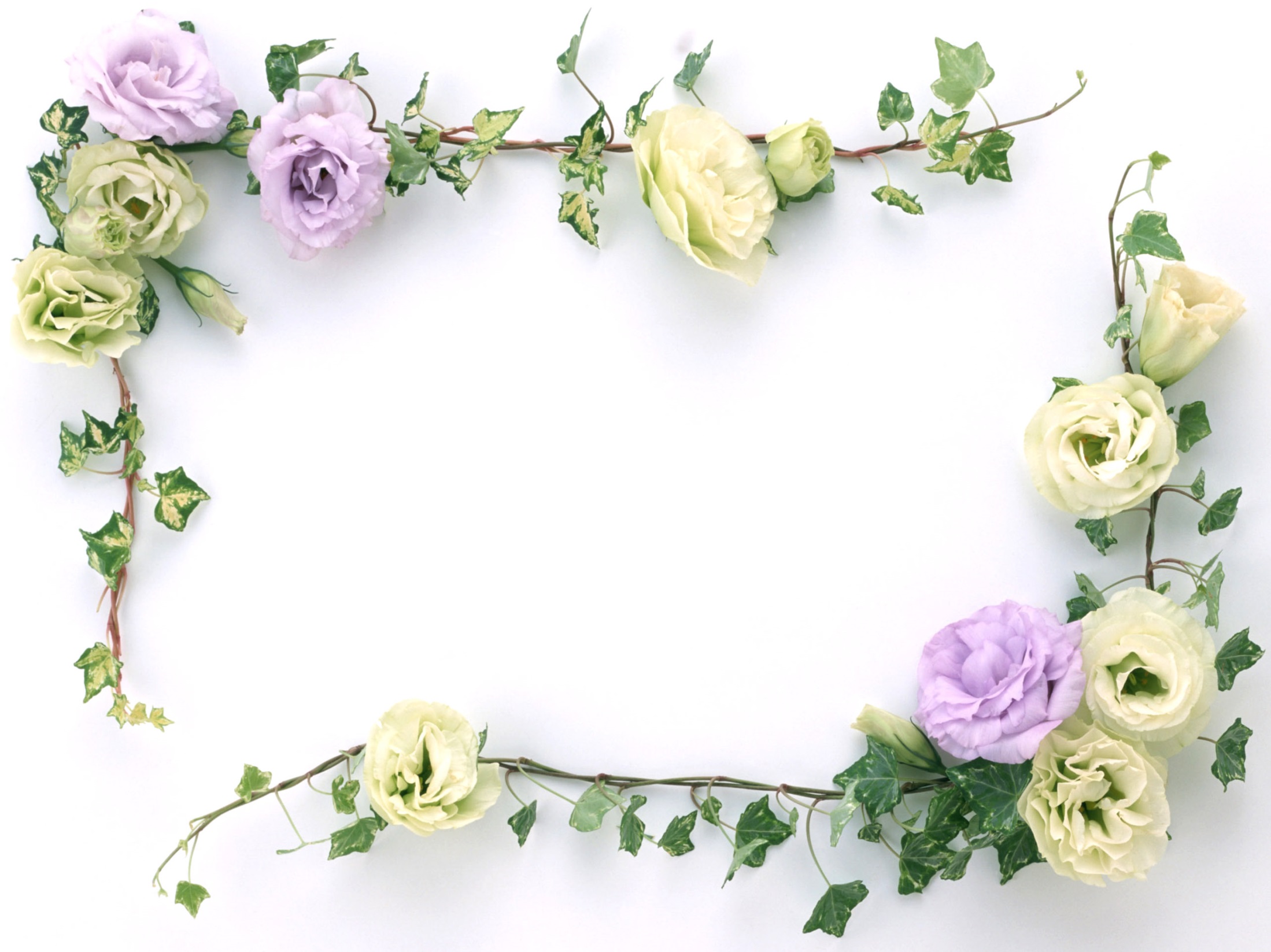 i
i
Tiết học đến đây kết thúc!
Kính chúc Quý Thầy 
cô giáo và các em 
vui khoẻ.